Naïve Bayes
Slides are adapted from Sebastian Thrun (Udacity ),
Ke Chen
Jonathan Huang and
H. Witten’s and E. Frank’s “Data Mining”and Jeremy Wyatt,
Background
There are three methods to establish a classifier
     a) Model a classification rule directly
     Examples: k-NN, decision trees, perceptron, SVM 
 b) Model the probability of class memberships given input data
     Example: perceptron with the cross-entropy cost
     c) Make a probabilistic model of data within each class
     Examples: naive Bayes, model based classifiers
a) and b) are examples of discriminative classification
c) is an example of generative classification
b) and c) are both examples of probabilistic classification
2
Probability Basics
Prior, conditional and joint probability for random variables
Prior probability: 
Conditional probability: 
Joint probability: 
Relationship:
Independence: 

Bayesian Rule
3
Discriminative
Generative
Probabilistic Classification
Establishing a probabilistic model for classification
Discriminative model
To train a discriminative classifier regardless its probabilistic or non-probabilistic nature, all training examples of different classes must be jointly used to build up a single discriminative classifier.
Output  L probabilities for L class labels in a probabilistic classifier while a single label is achieved by a non-probabilistic classifier .
Discriminative 
Probabilistic Classifier
4
Probabilistic Classification
Establishing a probabilistic model for classification (cont.)
Generative model (must be probabilistic)
L probabilistic models have to be trained independently 
Each is trained on only the examples of the same label
Output  L probabilities for a given input with L models
“Generative” means that such a model produces data subject to the distribution via sampling.
Generative
Probabilistic Model
for Class 1
Generative
Probabilistic Model
for Class L
5
Probabilistic Classification
Maximum A Posterior (MAP) classification rule
For an input x, find the largest one from L probabilities output by a discriminative probabilistic classifier
Assign x to label c*  if            is the largest.
Generative classification with the MAP rule
Apply Bayesian rule to convert them into posterior probabilities




Then apply the MAP rule to assign a label
Common factor for all L probabilities
6
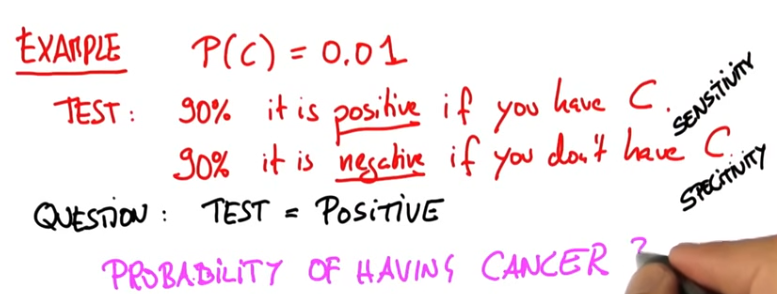 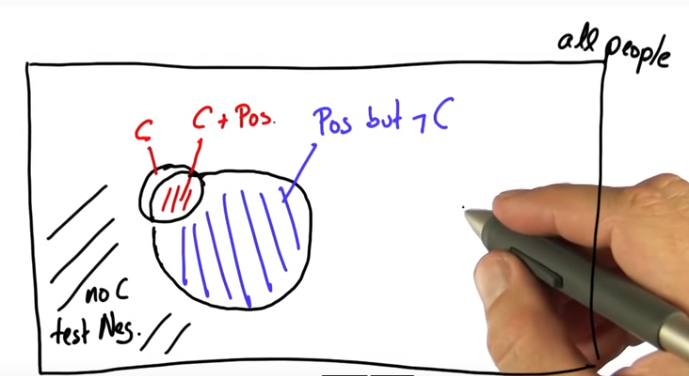 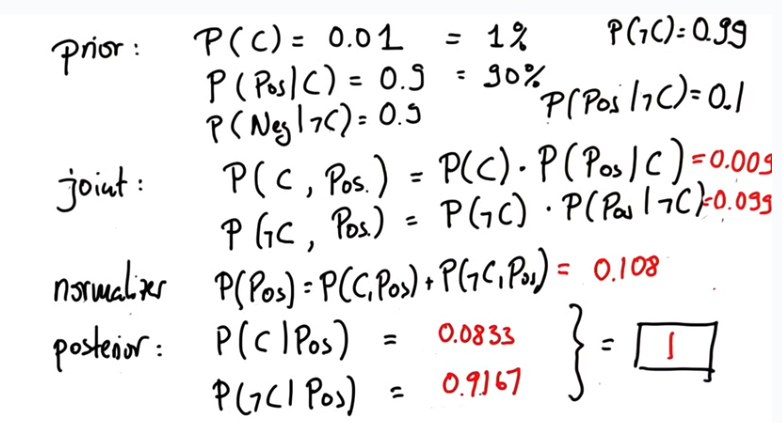 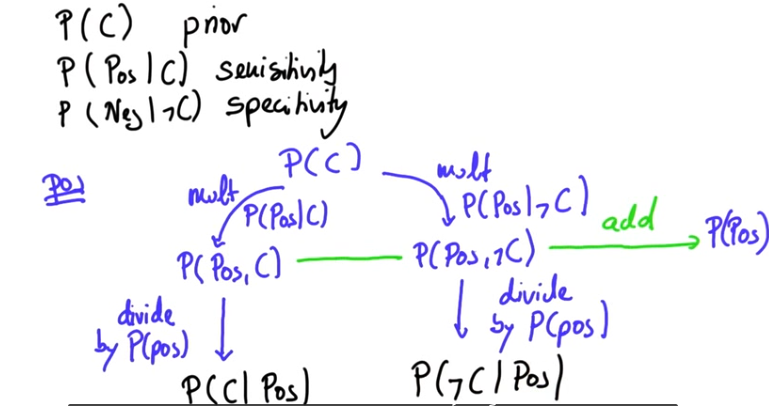 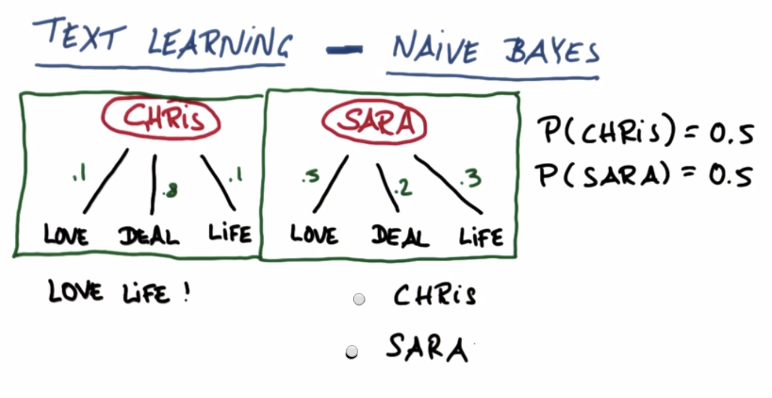 Naïve Bayes
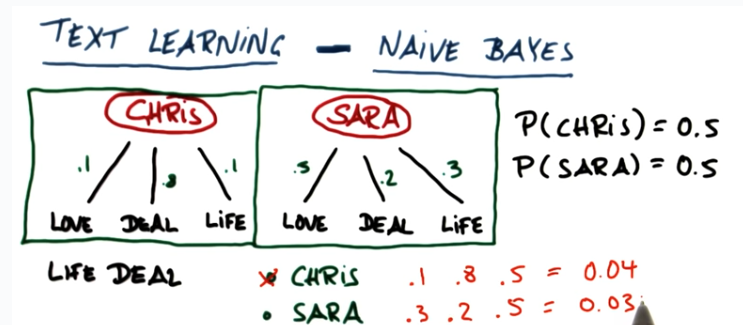 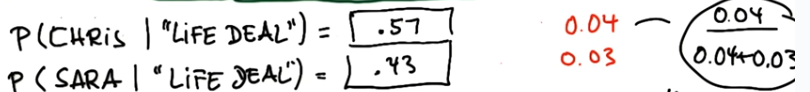 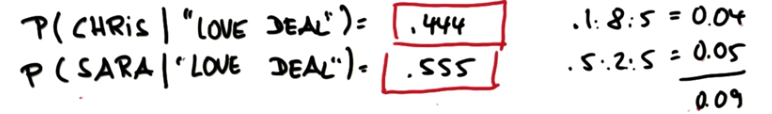 Things We’d Like to Do
Spam Classification
Given an email, predict whether it is spam or not

Medical Diagnosis
Given a list of symptoms, predict whether a patient has disease X or not

Weather
Based on temperature, humidity, etc… predict if it will rain tomorrow
Bayesian Classification
Problem statement:
Given features X1,X2,…,Xn
Predict a label Y
Digit Recognition






X1,…,Xn  {0,1} (Black vs. White pixels)
Y  {5,6} (predict whether a digit is a 5 or a 6)
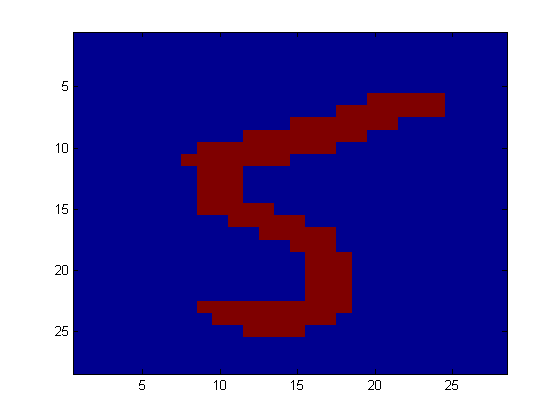 Classifier
5
The Bayes Classifier
we saw that a good strategy is to predict:



(for example: what is the probability that the image represents a 5 given its pixels?)



So … How do we compute that?
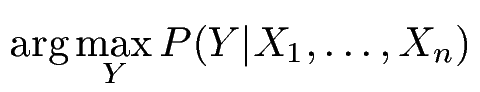 The Bayes Classifier
Use Bayes Rule!






Why did this help?  Well, we think that we might be able to specify how features are “generated” by the class label
Likelihood
Prior
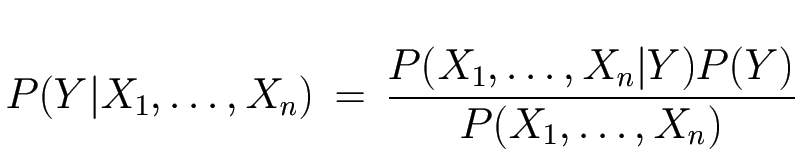 Normalization Constant
The Bayes Classifier
Let’s expand this for our digit recognition task:







To classify, we’ll simply compute these two probabilities and predict based on which one is greater
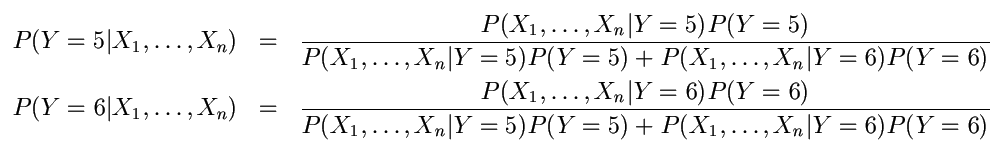 Model Parameters
For the Bayes classifier, we need to “learn” two functions, the likelihood and the prior

How many parameters are required to specify the prior for our digit recognition example?
(Supposing that each image is 30x30 pixels)

The problem with explicitly modeling P(X1,…,Xn|Y) is that there are usually way too many parameters:
We’ll run out of space
We’ll run out of time
And we’ll need tons of training data (which is usually not available)
The Naïve Bayes Model
The Naïve Bayes Assumption: Assume that all features are independent given the class label Y
Equationally speaking:






(We will discuss the validity of this assumption later)
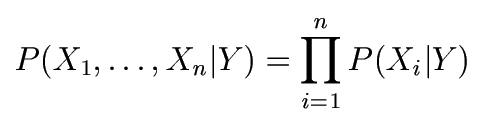 Why is this useful?
# of parameters for modeling P(X1,…,Xn|Y):

2(2n-1)

# of parameters for modeling P(X1|Y),…,P(Xn|Y)

2n
Naïve Bayes Training
Now that we’ve decided to use a Naïve Bayes classifier, we need to train it with some data:
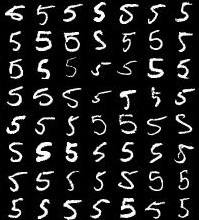 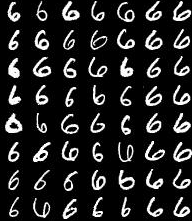 MNIST Training Data
Naïve Bayes Training
Training in Naïve Bayes is easy:
Estimate P(Y=v) as the fraction of records with Y=v




Estimate P(Xi=u|Y=v) as the fraction of records with Y=v for which Xi=u



(This corresponds to Maximum Likelihood estimation of model parameters)
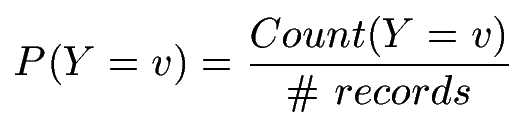 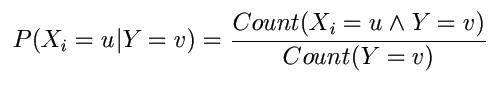 Naïve Bayes Training
In practice, some of these counts can be zero
Fix this by adding “virtual” counts:




(This is like putting a prior on parameters and doing MAP estimation instead of MLE)
This is called Smoothing
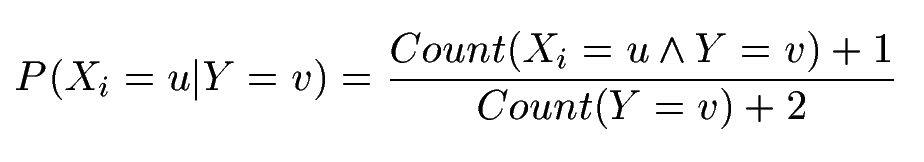 Naïve Bayes Training
For binary digits, training amounts to averaging all of the training fives together and all of the training sixes together.
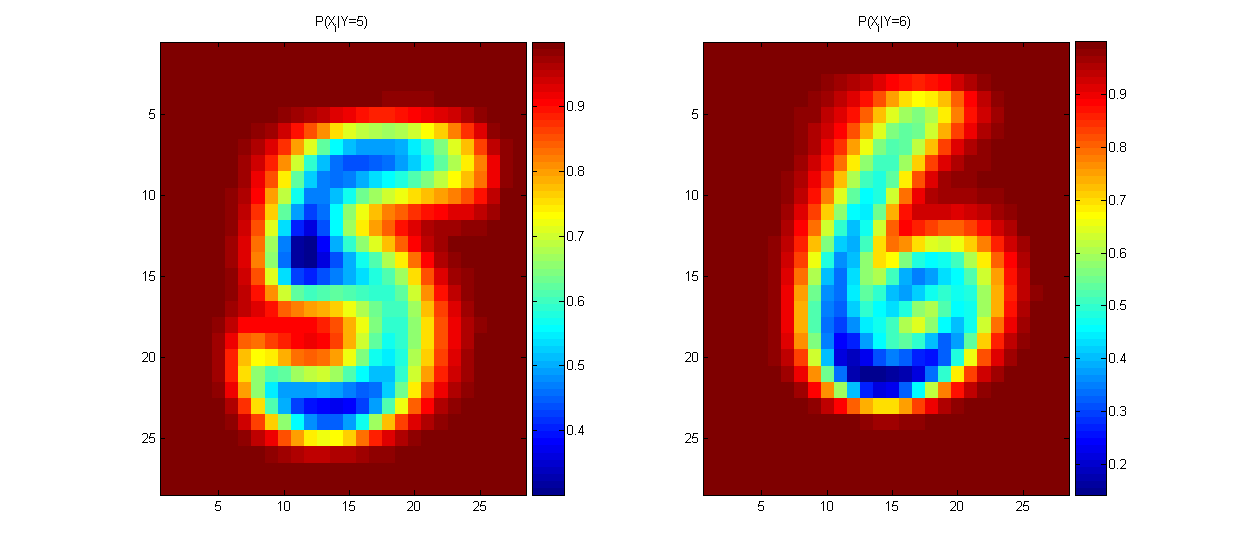 Naïve Bayes Classification
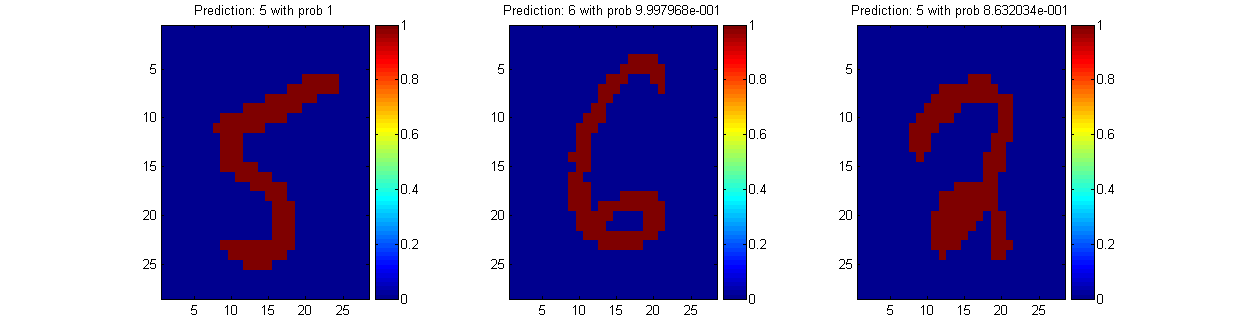 Naïve Bayes Assumption
Recall the Naïve Bayes assumption:
that all features are independent given the class label Y
For an example where conditional independence fails:
Y=XOR(X1,X2)
Actually, the Naïve Bayes assumption is almost never true




Still… Naïve Bayes often performs surprisingly well even when its assumptions do not hold
Naïve Bayes
Bayes classification

Difficulty: learning the joint probability                     is infeasible!              
Naïve Bayes classification
Assume all input features are class conditionally independent!



Apply the MAP classification rule: assign                          to c* if
Applying the independence assumption
26
[Speaker Notes: For a class, the previous generative model can be decomposed by n generative models of a single input.]
Naïve Bayes
27
Example
Example: Play Tennis
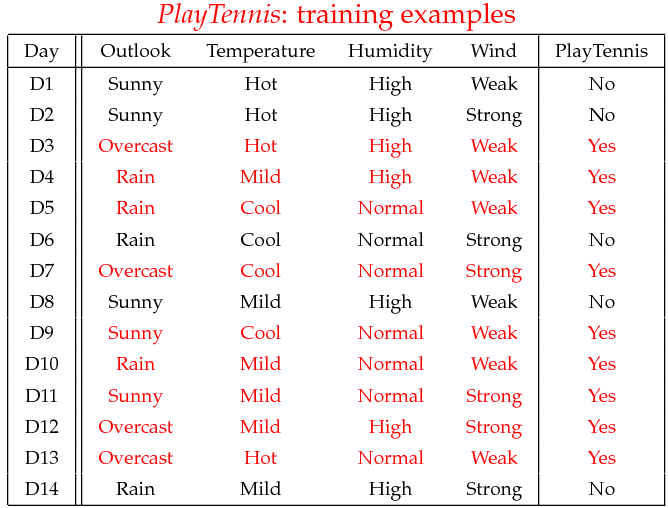 28
Example
Learning Phase
P(Play=Yes) = 9/14
P(Play=No) = 5/14
29
Example
Test Phase
Given a new instance, predict its label
      x’=(Outlook=Sunny, Temperature=Cool, Humidity=High, Wind=Strong)
Look up tables achieved in the learning phrase





Decision making with the MAP rule
P(Outlook=Sunny|Play=No) = 3/5
P(Temperature=Cool|Play==No) = 1/5
P(Huminity=High|Play=No) = 4/5
P(Wind=Strong|Play=No) = 3/5
P(Play=No) = 5/14
P(Outlook=Sunny|Play=Yes) = 2/9
P(Temperature=Cool|Play=Yes) = 3/9
P(Huminity=High|Play=Yes) = 3/9
P(Wind=Strong|Play=Yes) = 3/9
P(Play=Yes) = 9/14
P(Yes|x’) ≈ [P(Sunny|Yes)P(Cool|Yes)P(High|Yes)P(Strong|Yes)]P(Play=Yes) = 0.0053
 P(No|x’) ≈ [P(Sunny|No) P(Cool|No)P(High|No)P(Strong|No)]P(Play=No) = 0.0206

         Given the fact P(Yes|x’) < P(No|x’), we label x’ to be “No”.
30
Naïve Bayes
Algorithm: Continuous-valued Features
Numberless values taken by a continuous-valued feature
Conditional probability often modeled with the normal distribution




Learning Phase: 
     Output:         normal distributions and 
Test Phase: Given an unknown instance 
Instead of looking-up tables, calculate conditional probabilities with all the normal distributions achieved in the learning phrase
Apply the MAP rule to assign a label (the same as done for the discrete case)
31
Naïve Bayes
Example: Continuous-valued Features 
Temperature is naturally of continuous value.
     Yes: 25.2, 19.3, 18.5, 21.7, 20.1, 24.3, 22.8, 23.1, 19.8
      No: 27.3, 30.1, 17.4, 29.5, 15.1
Estimate mean and variance for each class


Learning Phase: output two Gaussian models for P(temp|C)
32
Zero conditional probability
If no example contains the feature value
In this circumstance, we face a zero conditional probability problem during test 

For a remedy, class conditional probabilities re-estimated with
(m-estimate)
33
Zero conditional probability
Example: P(outlook=overcast|no)=0 in the play-tennis dataset
Adding m “virtual” examples (m: up to 1% of #training example)
In this dataset, # of training examples for the “no” class is 5.
We can only add m=1 “virtual” example in our m-esitmate remedy. 
The “outlook” feature can takes only 3 values. So p=1/3.
Re-estimate P(outlook|no) with the m-estimate
34
Numerical Stability
It is often the case that machine learning algorithms need to work with very small numbers
Imagine computing the probability of 2000 independent coin flips
MATLAB thinks that (.5)2000=0
Underflow Prevention
Multiplying lots of probabilities
 floating-point underflow.

Recall:  log(xy) = log(x) + log(y),

 better to sum logs of probabilities rather than multiplying probabilities.
Underflow Prevention
Class with highest final un-normalized log probability score is still the most probable.
Numerical Stability
Instead of comparing P(Y=5|X1,…,Xn) with P(Y=6|X1,…,Xn),
Compare their logarithms
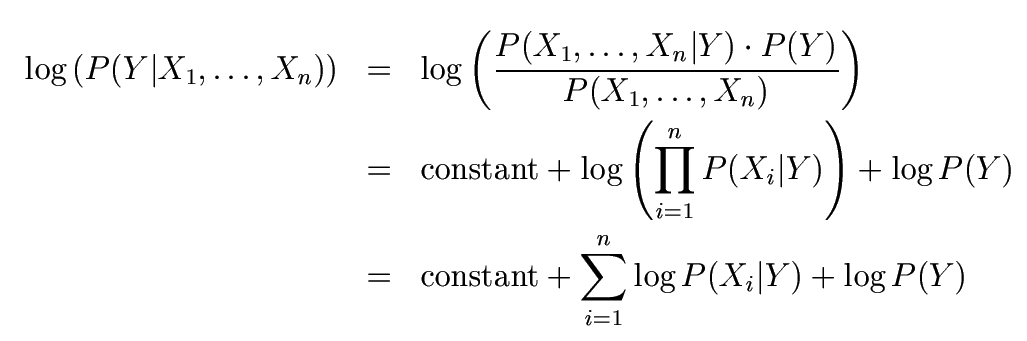 Recovering the Probabilities
What if we want the probabilities though??
Suppose that for some constant K, we have:


And



How would we recover the original probabilities?
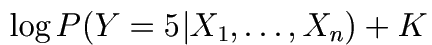 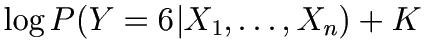 Recovering the Probabilities
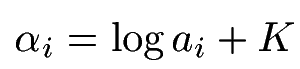 Given:
Then for any constant C: 






One suggestion: set C such that the greatest i is shifted to zero:
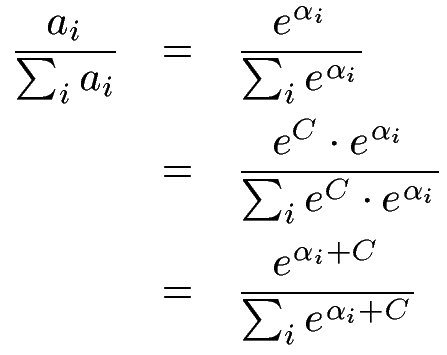 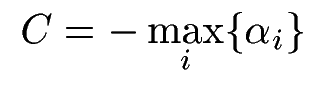 Recap
We defined a Bayes classifier but saw that it’s intractable to compute P(X1,…,Xn|Y)
We then used the Naïve Bayes assumption – that everything is independent given the class label Y


A natural question:  is there some happy compromise where we only assume that some features are conditionally independent?
Stay Tuned…
Conclusions
Naïve Bayes is: 
Really easy to implement and often works well
Often a good first thing to try
Commonly used as a “punching bag” for smarter algorithms
Evaluating classification algorithms
You have designed a new classifier.

You give it to me, and I try it on my image 	dataset
Evaluating classification algorithms
I tell you that it achieved 95% accuracy on 	my data.

 Is your technique a success?
Types of errors
But suppose that
The 95% is the correctly classified pixels
Only 5% of the pixels are actually edges
It misses all the edge pixels

How do we count the effect of different types of error?
Types of errors
Prediction
Edge            Not edge
Ground Truth
Not Edge    Edge
Two parts to each:  whether you got it correct or not, and what you guessed.  For example for a particular pixel, our guess might be labelled…
True  Positive
Did we get it correct? True, we did get it correct.
What did we say?                   We said ‘positive’, i.e. edge.
or maybe it was labelled as one of the others, maybe…
False  Negative
What did we say?                   We said ‘negative, i.e. not edge.
Did we get it correct?         False, we did not get it correct.
Sensitivity and Specificity
Count up the total number of each label (TP, FP, TN, FN) over a large dataset. In ROC analysis, we use two statistics:
TP
Can be thought of as the likelihood of spotting a positive case when presented with one.
Or… the proportion of edges we find.
Sensitivity =
TP+FN
Can be thought of as the likelihood of spotting a negative case when presented with one.
Or… the proportion of non-edges that we find
TN
Specificity =
TN+FP
TN
TP
Specificity =                       =  ?
Sensitivity =                       = ?
TN+FP
TP+FN
Prediction
1
0
60+30 = 90 cases in the dataset were class 1 (edge)
1
60
30
Ground Truth
80+20 = 100 cases in the dataset were class 0 (non-edge)
0
80
20
90+100 = 190 examples (pixels) in the data overall
The ROC space
1.0
This is edge detector A
This is edge detector B
Sensitivity
0.0
1.0
1 - Specificity
Note
The ROC Curve
Draw a ‘convex hull’ around many points:
Sensitivity
This point is not on the convex hull.
1 - Specificity
ROC Analysis
All the optimal detectors lie on the convex hull.
Which of these is best depends on the ratio of edges to non-edges, and  the different cost of misclassification
Any detector on this side can lead to a better detector by flipping its output.
sensitivity
1 - specificity
Take-home point : You should always quote sensitivity and specificity for your algorithm, if possible plotting an ROC graph.  Remember also though, any statistic you quote should be an average over a suitable range of tests for your algorithm.
Holdout estimation
What to do if the amount of data is limited?

The holdout method reserves a certain amount for testing and uses the remainder for training

Usually: one third for testing, the rest for training
Holdout estimation
Problem: the samples might not be representative
Example: class might be missing in the test data


Advanced version uses stratification
Ensures that each class is represented with approximately equal proportions in both subsets
Repeated holdout method
Repeat process with different subsamples
 more reliable

In each iteration, a certain proportion is randomly selected for training (possibly with stratificiation)

The error rates on the different iterations are averaged to yield an overall error rate
Repeated holdout method
Still not optimum: the different test sets overlap

Can we prevent overlapping?

Of course!
Cross-validation
Cross-validation avoids overlapping test sets
First step: split data into k subsets of equal size
Second step: use each subset in turn for testing, the remainder for training


Called k-fold cross-validation
Cross-validation
Often the subsets are stratified before the cross-validation is performed


The error estimates are averaged to yield an overall error estimate
More on cross-validation
Standard method for evaluation: stratified ten-fold cross-validation
Why ten?
Empirical evidence supports this as a good choice to get an accurate estimate
There is also some theoretical evidence for this
Stratification reduces the estimate’s variance
Even better: repeated stratified cross-validation
E.g. ten-fold cross-validation is repeated ten times and results are averaged (reduces the variance)
Leave-One-Out cross-validation
Leave-One-Out:a particular form of cross-validation:
Set number of folds to number of training instances
I.e., for n training instances, build classifier n times
Makes best use of the data
Involves no random subsampling 
Very computationally expensive
(exception: NN)
Leave-One-Out-CV and stratification
Disadvantage of Leave-One-Out-CV: stratification is not possible
It guarantees a non-stratified sample because there is only one instance in the test set!
Bayesian Networks
Slides are adapted from Jason Corso
Bayes Nets
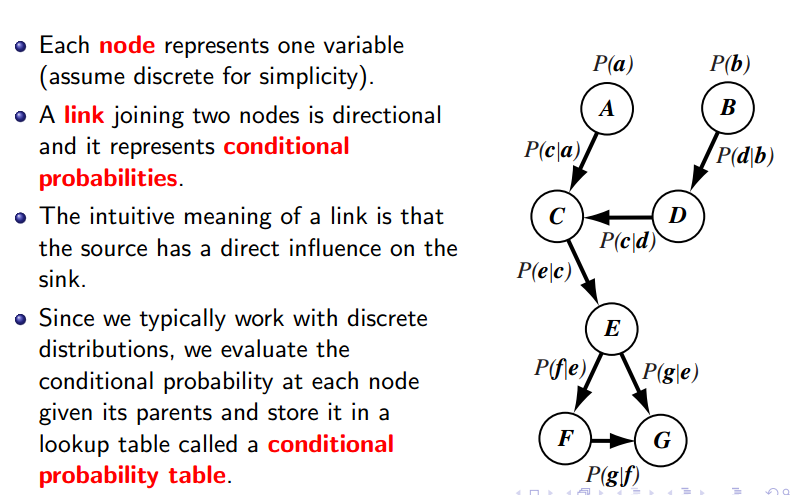 Example
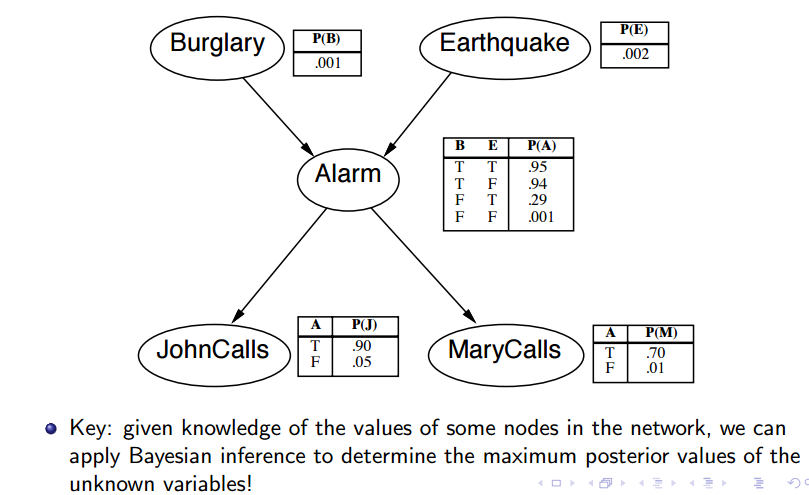 Full Joint distribution
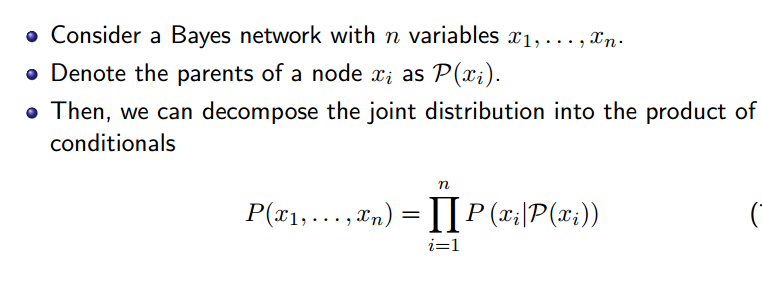 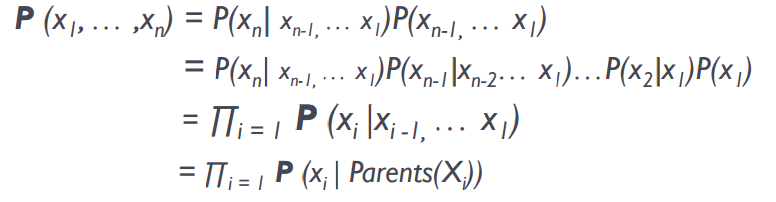 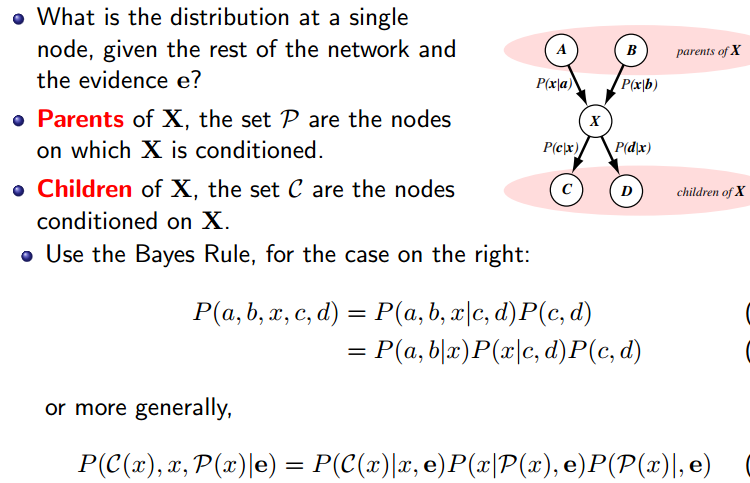 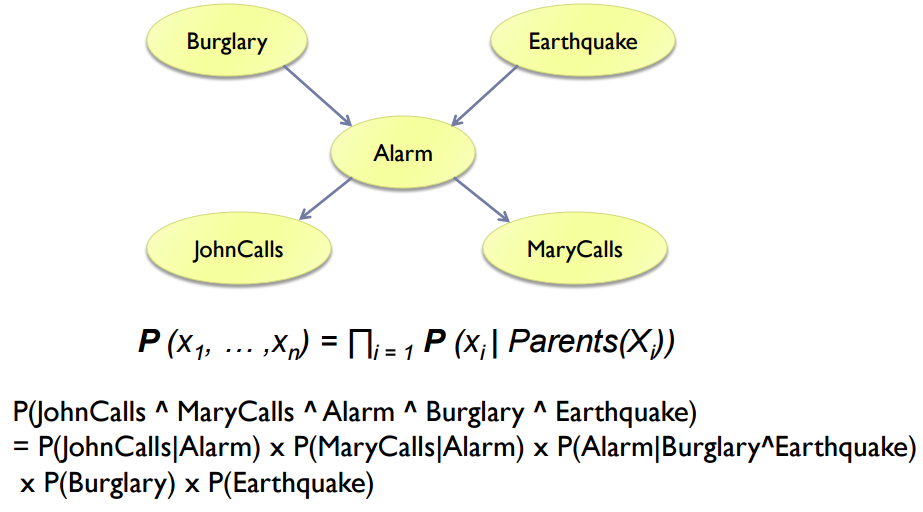 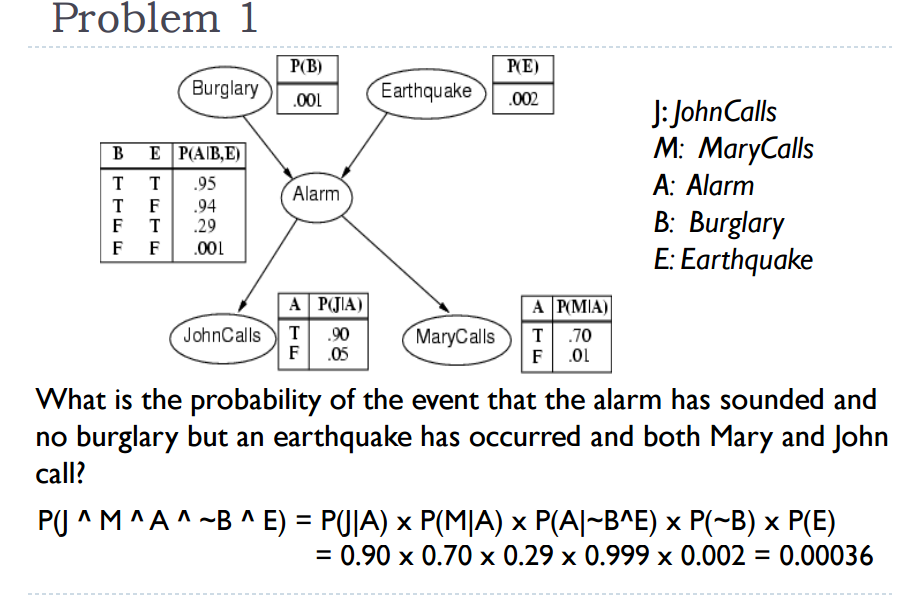 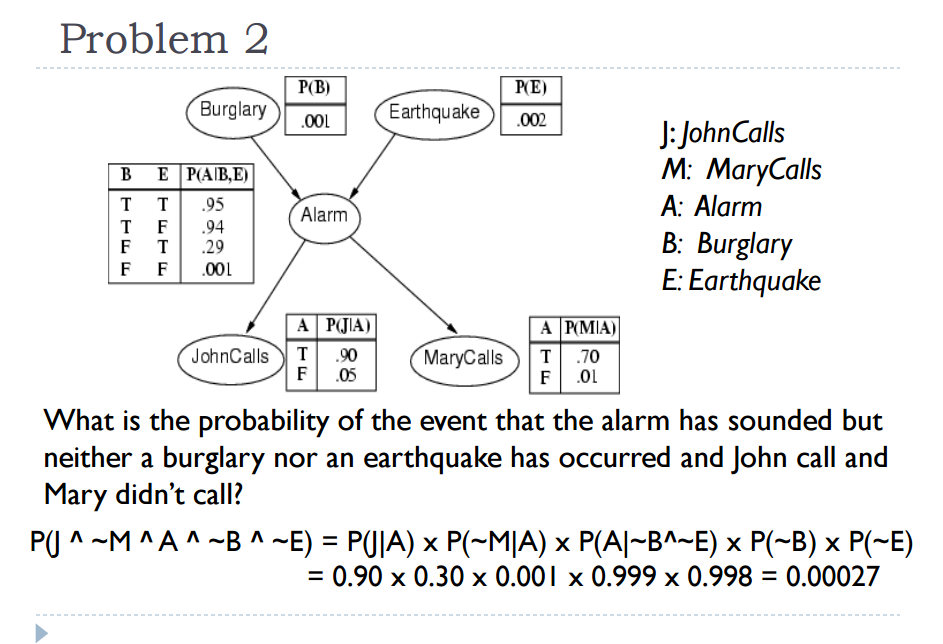 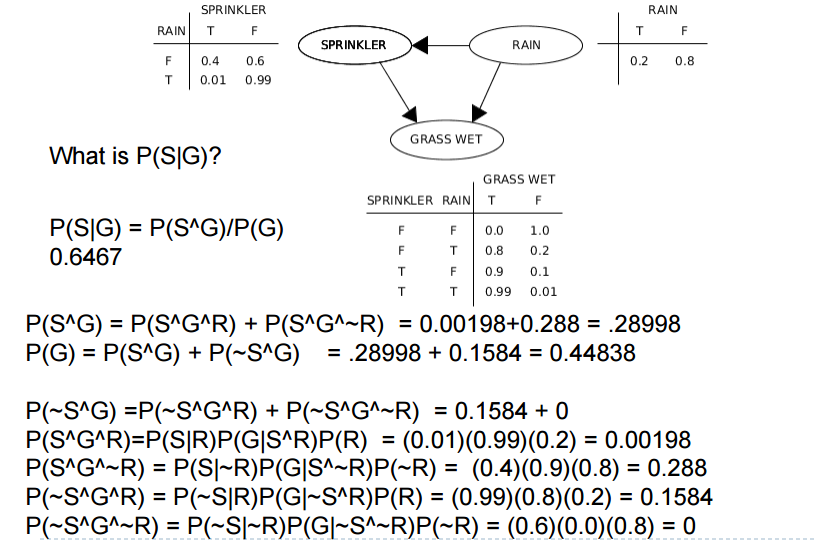